MODERNISER LE RÉSEAU FERROVIAIRE FRANCILIENUN PROGRAMME POUR AGIR DÈS MAINTENANTDANS LA PERSPECTIVE DES JO ET DE L’EXPO UNIVERSELLE
CERCLE DES TRANSPORTS
5 OCTOBRE 2015
QU’EST-CE QUE LE CERCLE DES TRANSPORTS ?
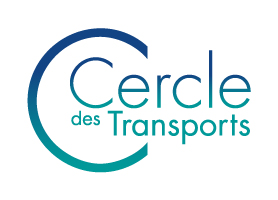 Association de 150 dirigeants 
et anciens dirigeants des transports 

2012 : Rapport sur l’endettement 
du secteur des transports
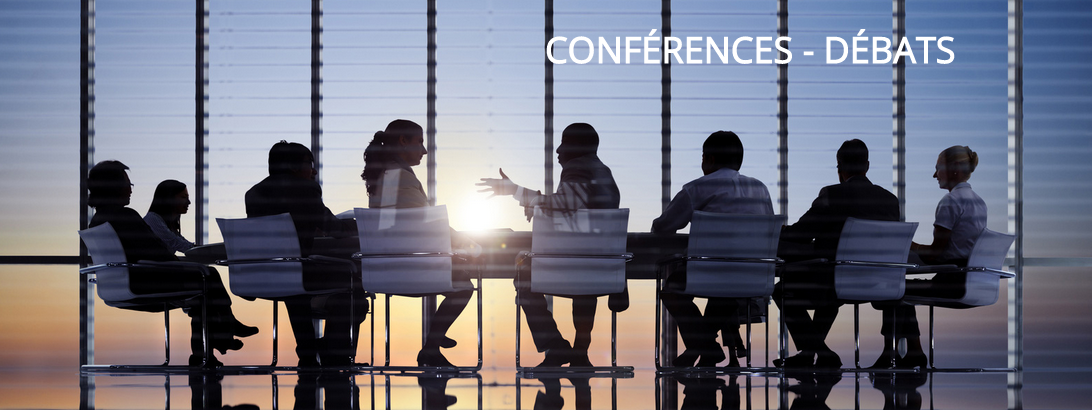 2
[Speaker Notes: Réunions régulières pour étudier les problématiques futur du secteur.]
POURQUOI LE CERCLE DES TRANSPORTS S’EST-IL EMPARÉ DU SUJET ?
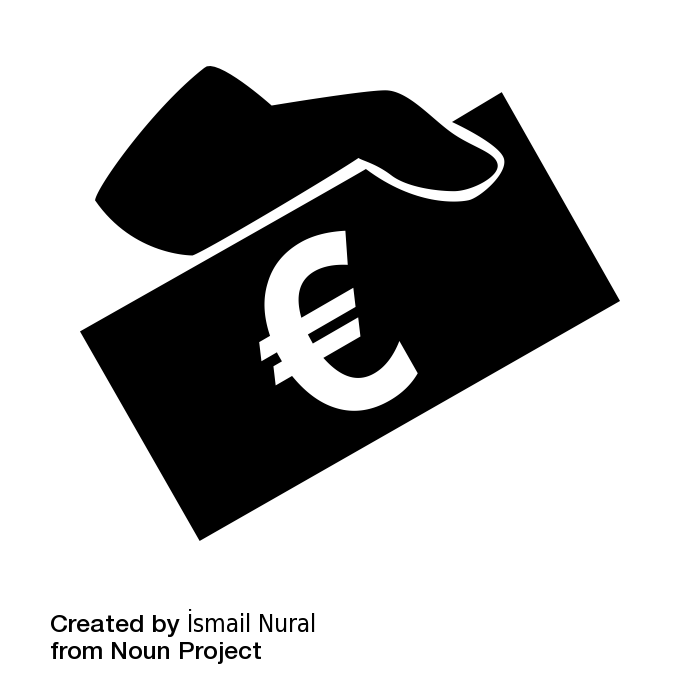 L’argent public 
se fait rare
L’examen des priorités 
s’impose
3
UN RÉSEAU DE TRANSPORT PUISSANT
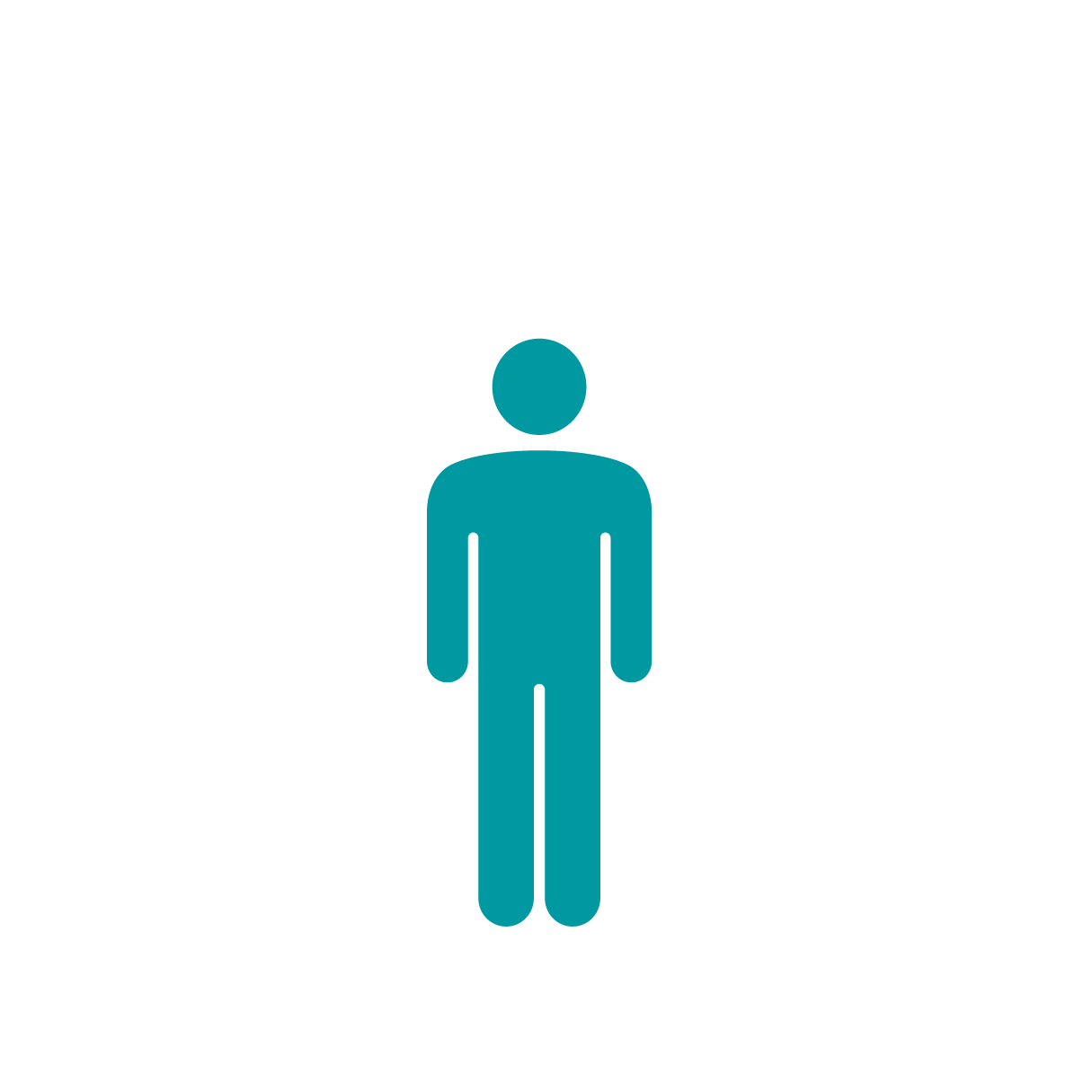 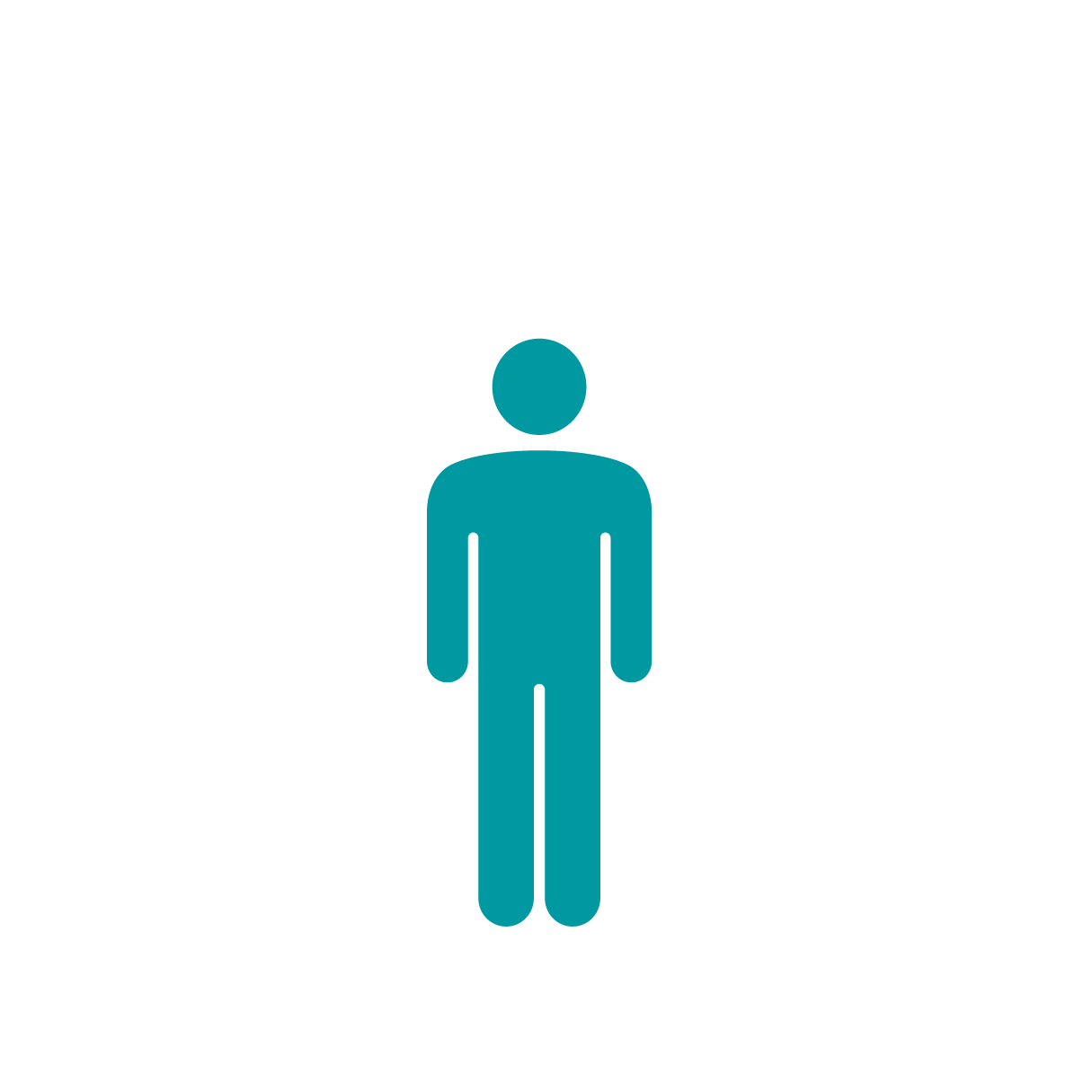 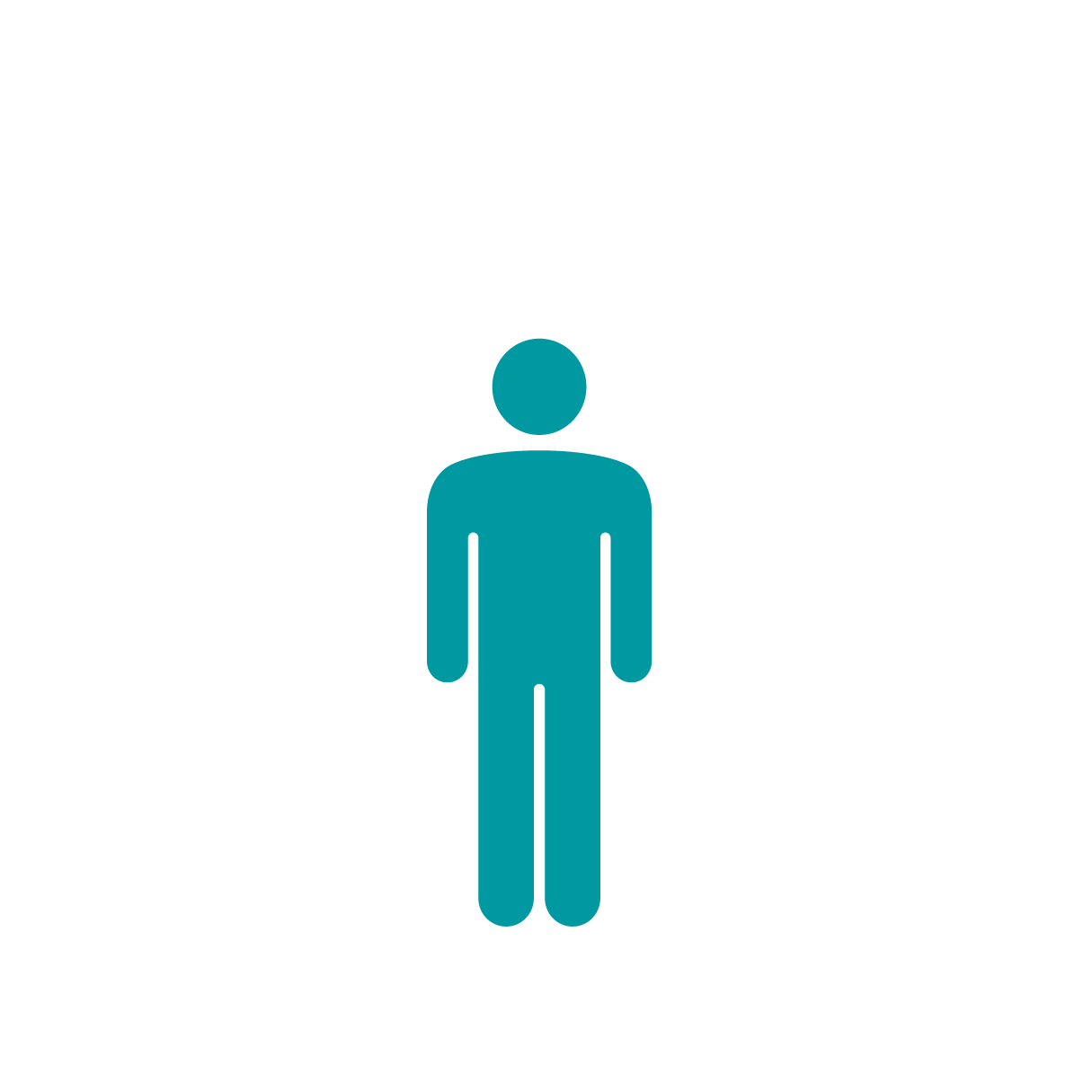 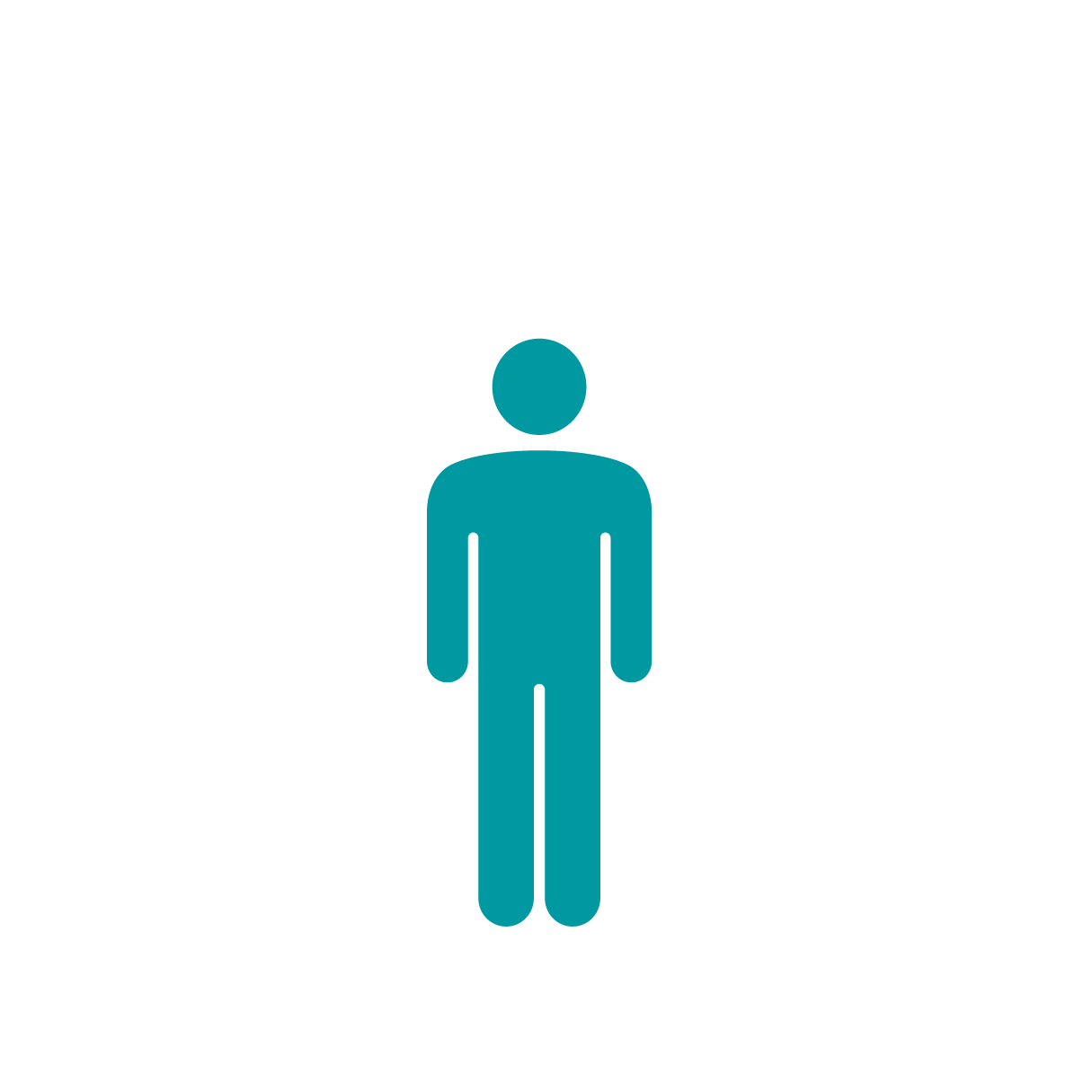 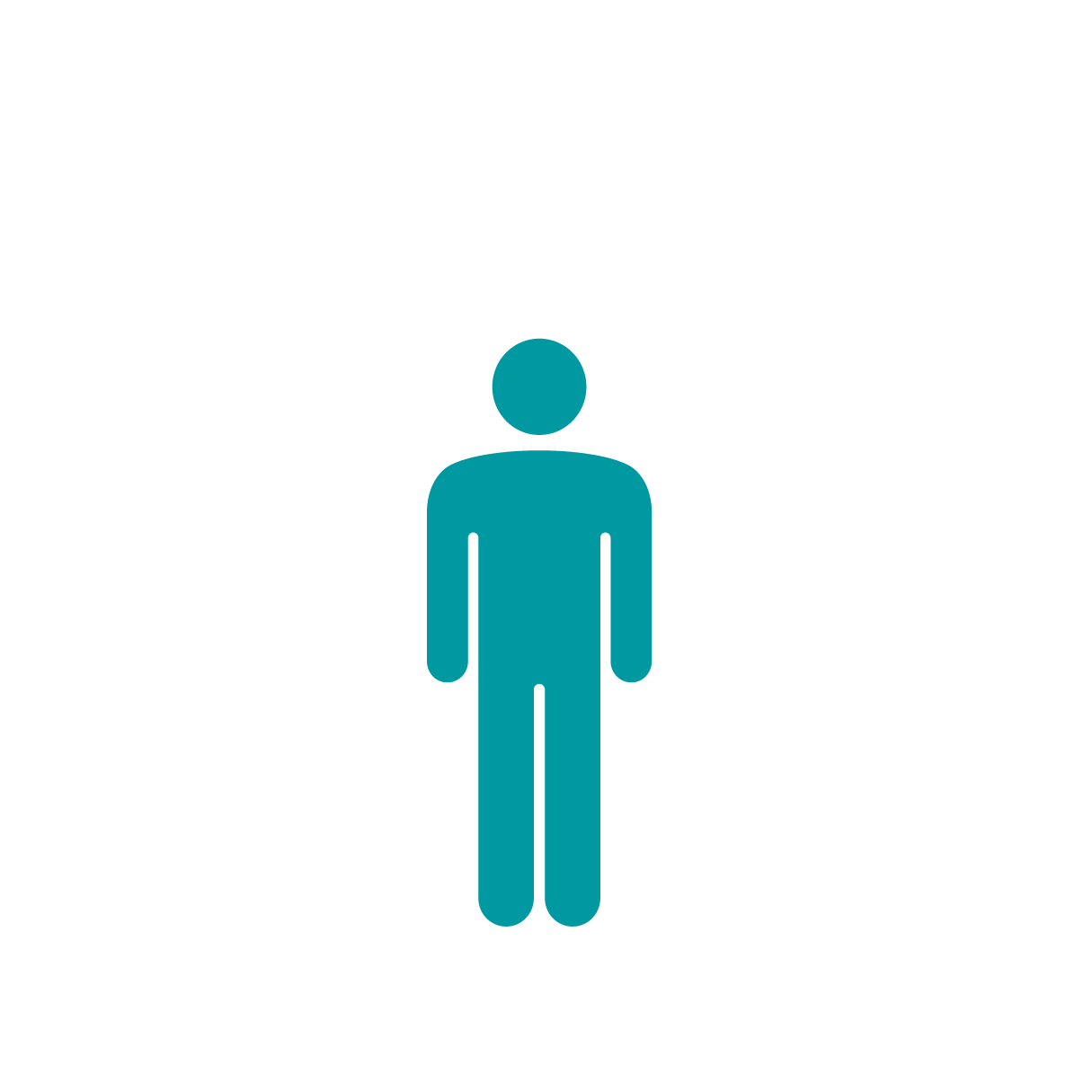 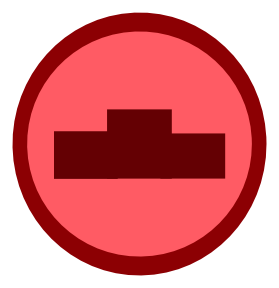 QUALITÉ DU RÉSEAU :
Paris est juste derrière Londres et Toronto
5 M DE VOYAGEURS
40% des Franciliens l’empruntent pour leur trajet domicile-travail
UNE OFFRE FERROVIAIRE
ÉQUIVALENTE À CELLE 
DU GRAND LONDRES
4
...MAIS UN RÉSEAU FRAGILE
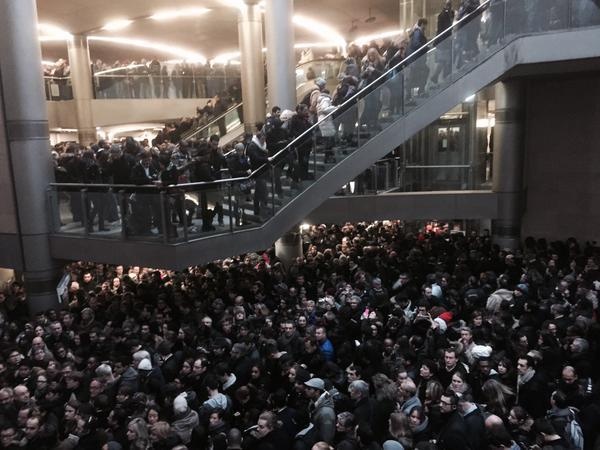 5
[Speaker Notes: Perturbations fréquentes sur les lignes. 
La station de métro de St Lazare le 29 janvier 2015 lors de la grève du RER A => des situations potentiellement dramatiques.]
TROISQUESTIONS
LES INVESTISSEMENTS PRÉVUS NE MINIMISENT-ILS PAS LES BESOINS DES LIGNES EXISTANTES ?
GRAND PARIS EXPRESS

37 MILLIARDS
LIGNES 11,14, EOLE, TRAM TRAINS, BHNS
15,5 MILLIARDS
MODERNISATION DES RER
SCHÉMAS DIRECTEURS 
ET TRAVAUX D’INFRA
4,7 MILLIARDS
(dépassements prévisibles de 2Mds inclus)
(dépassements prévisibles de 3Mds inclus)
(dépassements prévisibles de 9Mds inclus)
7
[Speaker Notes: La station de métro de St Lazare le 29 janvier 2015 lors de la grève du RER A => des situations potentiellement dramatiques.]
LE GRAND PARIS EXPRESS EST UTILE.MAIS PEUT-IL ÊTRE LA SEULE PRIORITÉ ?
Les délais annoncés (et déjà reportés) ne sont pas tenables

Le Grand Paris Express ne soulagera presque pas le trafic des RER (prévisions DRIEA)
8
[Speaker Notes: La 15 sud déjà retardée à 2023, la 14 à 2019 et les délais annoncés des autres projets ne semblent pas réalistes.

Les délais ne sont pas tenables, en particulier quand il y a des travaux souterrains extrêmement techniques et imprévisibles]
PEUT-ON ARRIVER À 2025 SANS AVOIR AGI VRAIMENT SUR LE RÉSEAU EXISTANT, DÉJÀ SI SATURÉ ?
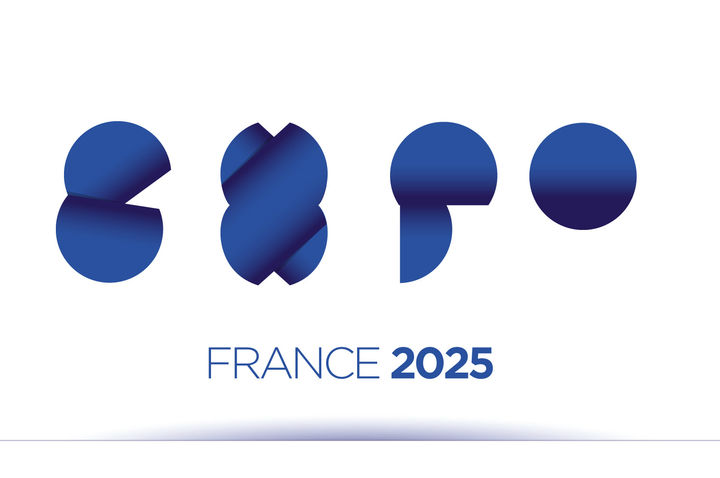 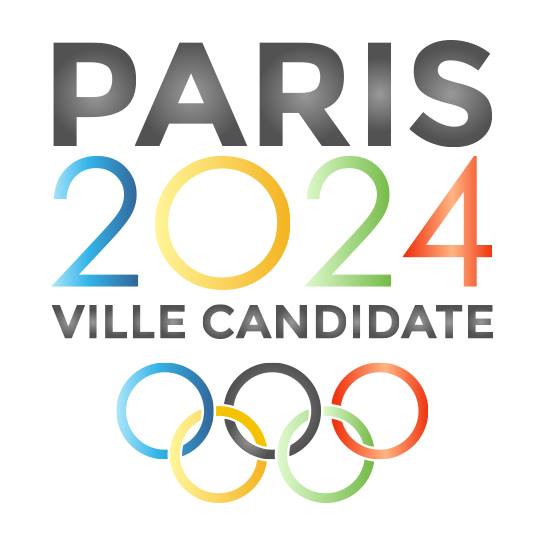 + 20%
de trafic en heure de pointe 
sur les RER
entre 2005 et 2025
9
[Speaker Notes: La station de métro de St Lazare le 29 janvier 2015 lors de la grève du RER A => des situations potentiellement dramatiques.]
TROISPROPOSITIONS
1/ REMETTRE EN ÉTAT LE RÉSEAU D’INFRASTRUCTURE
L’URGENCE

Les audits de l’EPFL ont montré que le réseau est dans un état critique
PROPOSITION 1 :

Investir 800M€ par an pendant 10 ans

8 Milliards € 

Le financement par l’endettement de 
SNCF Réseau n’est pas 
une option durable
11
[Speaker Notes: La régénération du réseau est actuellement financée par l'accroissement de l'endettement de SNCF Réseau  Ce n'est pas une option durable]
2 / RENOUVELER LE MATÉRIEL ROULANT ET METTRE EN PLACE LE PILOTAGE SEMI-AUTOMATIQUE SUR TOUS LES TRAINS
AVANTAGES

+40%/55% de capacité
+ confort 
+ponctualité
+ écologique
+ économique (et évite le doublement du tunnel)
+ création d’emplois et d’innovation dans l’industrie ferroviaire made in France
PROPOSITION 2 :
Nouveau matériel à 
2 niveaux dès 2020 sur le RER B, D (puis C).

Mise en place du pilotage semi-automatique.

4,2 Milliards €
12
[Speaker Notes: Confort : ventilation réfrigérée, vidéo-surveillance, accessibilité PMR
Ponctualité : qualité et fiabilité de l’exploitation
Economies de maintenance, d’énergie, de gestion, permet d’éviter le doublement du tunnel de Châtelet]
3/ AMÉLIORER LE TRAITEMENT DES INCIDENTS
OBJECTIF 

Combattre les causes externes de non-ponctualité (colis suspects, incidents voyageurs et signaux d’alarme abusifs)
PROPOSITION 3 :
Mise en place de procédures et d’outils innovants pour lever le doute plus rapidement.
13
[Speaker Notes: Vidéo surveillée, système de réarmement à distance...]
CADRAGE FINANCIERD’ICI 2025
RESSOURCES D’INVESTISSEMENTSDISPONIBLES D’ICI 2025
26 MILLIARDS €
6 MILLIARDS
CONTRATS DE PLAN
2015-2020
6 MILLIARDS
CONTRATS DE PLAN
2020-2025
14 MILLIARDS
EMPRUNTS SGP
Hors endettement probable
15
[Speaker Notes: Hors endettement SNCF Réseaux.]
BESOINS RAISONNABLES D’INVESTISSEMENTS D’ICI 2025
26 MILLIARDS €
RER

4 MILLIARDS
RÉNOVATION DU RÉSEAU


8 MILLIARDS
GRAND PARIS EXPRESS
(15 SUD, 14, 11)

8 MILLIARDS
EOLE

6 MILLIARDS
Hors dépassements probables
16
[Speaker Notes: La dépense de rénovation du réseau est financée par l’endettement de SNCF Réseau, ce n’est pas durable.]
UNE ÉVOLUTION INQUIÉTANTEDU BUDGET DE FONCTIONNEMENT
Les dépenses de fonctionnement sont élevées et s’accroissent plus rapidement que l’offre (hors inflation) 

Les recettes de fonctionnement s’effritent

Il n’est pas raisonnable d’envisager une croissance du budget supérieure à celle du 
    PIB régional
17
UNE HYPOTHÈSE FAVORABLE DES DÉPENSES DE FONCTIONNEMENT EN 2025
9 MILLIARDS €  
(base 2014)
+ 2 MILLIARDS €
(Hypothèse d’évolution du 
PIB régional 1,6% par an)
1,3 MILLIARDS
DÉRIVE DU SOCLE
« Faux »
disponible
300 MILLIONS
RENOUVELLEMENT 
DU MATÉRIEL
400 MILLIONS
SERVICES NOUVEAUX 
(DONT INFRA)
« Vrai »
disponible
18
[Speaker Notes: Baisse des contributions des petites entreprises et des voyageurs (via dézonage). La part réellement acquittée par les voyageurs est l’une des plus faible de toutes les métropoles européennes et ne croit pas.
QUESTION FINALE : COMMENT FINANCER CES 2 MILLIARDS]
COMMENT SE PARTAGERA L’AUGMENTATION DES CONTRIBUTIONS DES FINANCEURS ?
NB : aucune autre métropole européenne n’a fondé son budget sur :

une aussi forte participation des entreprises 

 une aussi faible participation des voyageurs
Ressources de fonctionnement 2013
19
[Speaker Notes: Baisse des contributions des petites entreprises et des voyageurs (via dézonage). La part réellement acquittée par les voyageurs est l’une des plus faible de toutes les métropoles européennes et ne croit pas.]
DES ARBITRAGES NÉCESSAIRES
4 RÉPONSES POUR FINANCER LE PROGRAMME DE MODERNISATION DU RÉSEAU EXISTANT
Mutualiser les ressources dégagées par la loi pour le projet du métro du Grand Paris, 

Conforter les structures de maîtrise d’ouvrage

Etaler l’engagement des nouvelles extensions du réseau (un rendez-vous en 2018)

Réaliser des gains de productivité dans la maintenance et dans l’exploitation (automatisme intégral)
21
MERCI !
ANNEXES
24
UN PROGRAMME GLOBAL D’INVESTISSEMENTSLARGEMENT SOUS-ESTIME
Aux 43 milliards d’investissements d’infrastructures annoncés, il faut ajouter les dépassements certains et les rénovations indispensables
Il faut par ailleurs financer au moins 18 milliards de matériel
25
LES DELAIS ANNONCES DE REALISATION DES INFRASTRUCTURES NOUVELLES NE SONT PAS TENABLES
Faut-il attendre 10 ans pour améliorer les conditions de transport des 3 millions d’usagers quotidiens des lignes RER et SNCF Transilien ?
26
LE TRAFIC DES RER RESTERA LARGEMENT PREDOMINANT
Selon les projections de la DREIA, la mise en service des lignes de rocade du Grand Paris Express en 2025 (qui ne tient pas compte des retards probables), ne modifiera que marginalement la croissance du trafic des lignes RER qui reste prédominant
27
[Speaker Notes: Carte extraite de l’Enquête globale Transport menée en 2010 par le STIF en partenariat avec la DRIEA. 
Publication OMNIL septembre 2012
Voir extraits dans la fiche préparée par JN.Chapulut]
Ressources de fonctionnementUn budget de près de 9 milliards d’euros en 2013
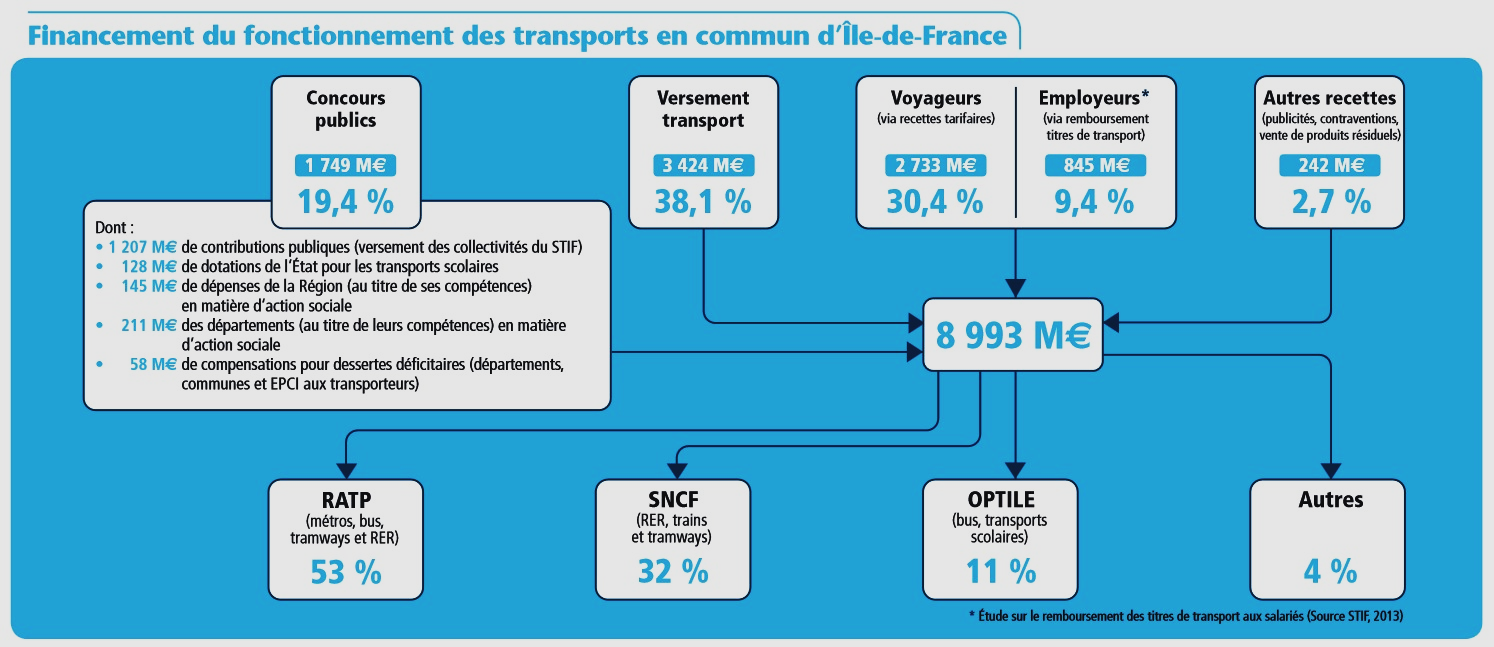 Année 2013 – Source STIF - OMNIL
28
[Speaker Notes: Source OMNIL année 2012]
LES AVANTAGES D’UN RENOUVELLEMENT ANTICIPÉ
Pour les voyageurs :
Capacité + 25 à +50 %
Ventilation réfrigérée
Video-surveillance
Accessibilité PMR
Pour la SNCF et la RATP :
Qualité et fiabilité de l’exploitation
Économies de maintenance, d’énergie, de gestion
Perspective de l’automatisation complète comme les lignes 1 et 14 du métro
Pour la collectivité  :
L’industrie ferroviaire 
Une filière industrielle des automatismes
Des investissements éludés : tunnel Châtelet-Gare du Nord et autres
Cercle des transports : présentation du rapport
29
Un cadrage financier pour 2025investissements
Estimation des ressources sur 10 ans:
Emprunts de la SGP:  14 Mds €
Contrats de plan  actuel 2015-2020:         6 Mds €
                                    futur (?) 2020-2025:      6 Mds €
                               Total ressources                   26 Mds €
Estimation des besoins sur 10 ans (hors dépassements)
Rénovation du réseau:                               8 Mds €
Modernisation des RER:                            4 Mds €
Prolongement EOLE,  CPER:                     6 Mds €
GPE : ligne 15 Sud, ligne 14, Ligne 11      8 Mds €
Cercle des transports : présentation du rapport
30
Un cadrage financier pour 2025Fonctionnement
Les ressources 2025 (base 9 Mds€ en 2014) estimées
selon croissance PIB régional 1,6% / an :   + 2 Mds €
En cohérence avec les 3 postes de ressources :
  recettes tarifaires
  versement transport
  contribution des collectivités
Les besoins 2025
1.   La « dérive du socle » :                                 1,3 Mds €
La marge de manœuvre (hypothèses):
Le renouvellement du matériel:               0,3 Mds €
Services nouveaux (dt infrastructures)  0,4 Mds €
Cercle des transports : présentation du rapport
31